9.2 二次根式的加减法
WWW.PPT818.COM
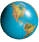 复习
化简下列二次根式
如何计算                            呢？
温故知新
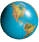 1、什么是同类项？
所含字母相同，并且相同字母的指数也相同的项，叫做同类项
2、怎样合并同类项。
=？
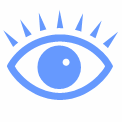 观察
有什么发现？
计算:
=
=（9+16）
=25
同类二次根式:
几个二次根式化成___________以后，如果_______相同，这几个二次根式就叫做同类二次根式 。
最简二次根式
被开方数
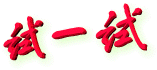 1、判断下列各组二次根式是否为同类二次根式?

    （1）           	             	 （      ）

    （2）            	 	 （      ）

    （3）          		  	 （      ）
是
否
是
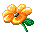 1
1
1
1
2
2
中，与
是同类二次根式的是（        ）.
3
27
12
2
是同类二次根式.
是同类二次根式，
18
,
12
,
8
,
,
①
1.以下二次根式：
, ②
12和
18
,
8
和
, ③
, ④
48
2
2
48
3
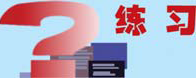 C
A.①和②    B.②和③     C.①和③    D.③和④
2.下列二次根式中，哪些是同类二次根式？
=
=
(
+
+
+
)
+
8
9
2
2
2
18
3
2
4
2
4
2
=
+
+
2
3
4
2
计算:
如何合并同类二次根式?
与合并同类项类似,把同类二次根式的系数相加减,做为结果的系数,根号及根号内部都不变,
总结二次根式加减运算的步骤
2
a
3
7
+
+
=
+
=
+
=
(
1
)
:
(
54
1
)
54
24
;
24
9
6
4
6
3
6
2
6
5
6
;
解
2
a
×
×
+
=
+
=
(
2
)
9
a
3
2
a
a
a
.
+
(
2
)
9
a
3
.
3
4
2
2
3
4
二次根式加减运算的步骤:
(1)化：把各个二次根式化成最简二次根式
    (2)合：把各个同类二次根式合并.
例题讲解
例1   计算：
（3）
19
+
5
2
2
x
3
3
3
5
3
-
+
+
+
-
+
-
-
6
(
(
(
(
(
1
3
6
2
4
)
)
)
)
)
2
5
5
8
75
2
3
a
x
3
3
2
7
32
2
5
12
x
a
;
;
.
6
2
2
3
;
;
2
2
a
3
-
(
5
)
6
;
2
2
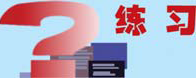 3.计算：
=
=
-
-
练一练
+
4
4
5
3
3
10
10
2
4
5
5
.
2
5
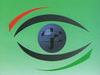 ×
4
例2   计算：
=
-
-
+
+
:
9
90
10
2
2
20
4
5
5
5
解
×
×
-
+
90
2
20
5
.
5
5
5
5
×
例题讲解
课堂小结
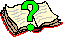 1.几个二次根式化成最简二次根式后，如果它们的被开方式相同，那么，这几个二次根式称为同类二次根式.
2.二次根式相加减，应先把各个二次根式化成最简二次根式，然后把同类二次根式分别合并.
同类二次根式可以像同类项那样进行合并.
二次根式加减运算的实质是合并同类二次根式，即系数相加减，二次根式不变。
1.在下列各组根式中，是同类二次根式的是（      ）
A .                         B .           
                          D.
3.如果最简二次根式                    与                              是同类二次根式,求m、n 的值.
2. 与            是同类二次根式的是(       )
A.              B.              C.              D.
125
考考你
B
D
考考你
4
练习: 计算：
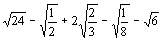 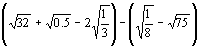 (1)
(2)
1
2
-
-
+
+
(
1
)(
8
2
0
.
25
)
(
1
50
72
)
8
3
4
1
4
-
-
+
(
2
)(
80
1
)
(
3
45
)
5
5
5
b
3
-
-
2
3
(
3
)
2
a
3
ab
(
27
a
2
ab
a
)
6
4
细心算一算
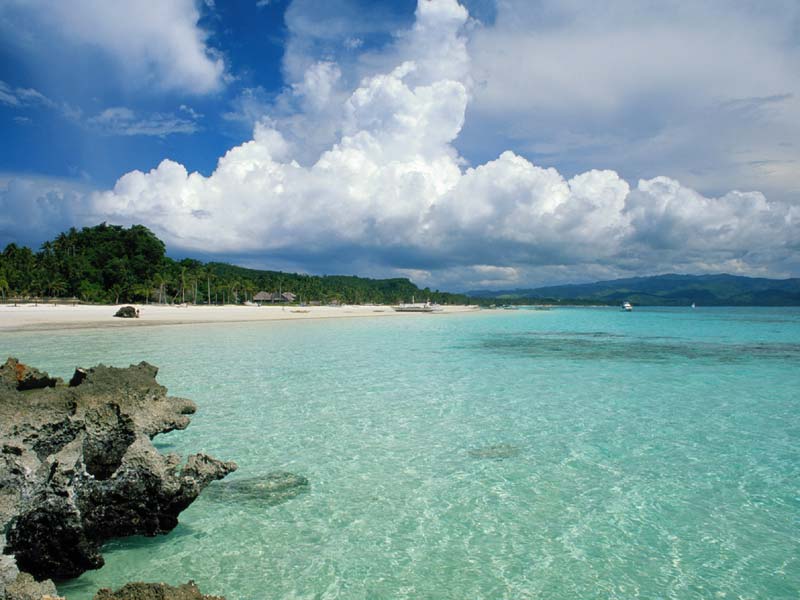 再见